Задания ЕГЭ 2021  Часть 2и изменения в КИМ 2022
Задание 22
У мальчика с синдромом Клайнфельтера набор хромосом XXY. Объясните как могла возникнуть эта мутация. Какой	 метод позволяет её установить?
1. Нарушение мейоза (гаметогенеза) у отца или у матери (нерасхождение хромосом в мейозе) – анафаза I.
 2. Образуются гаметы, содержащие хромомсомы XX или XY
3. Метод – цитогенетический (микроскопия, кариотипирование)
Задание 22
Садовая клубника способна к вегетативному размножению с помощью усов. На этих усах формируется несколько розеток. Для получения качественного посадочного материала используют только первые розетки, а остальные удаляют. Почему их удаляют? В чем преимущество вегетативного размножения клубники по сравнению с семенным?
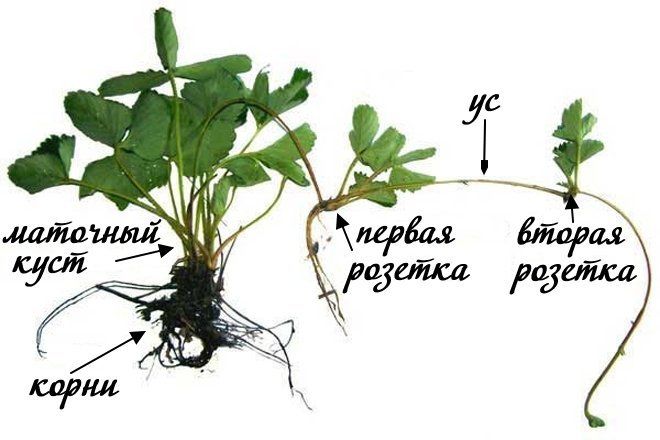 Задание 22
Ответ:
Вторые и последующие розетки на каждом усе вызывают отток питательных веществ от первой розетки (поэтому их удаляют)
При вегетативном размножении сохраняются признаки сорта (клубника перекрёстноопыляемое растение)
Вегетативное размножение обеспечивает более быстрое получение потомков
Задание 22
В СССР для борьбы с малярией использовалась рыбка гамбузия. Как её использовали? Как заражается человек малярией?

Личинки комаров обитиают в пресных водоемах
Гамбузия поедает личинок комаров (её специально выращивали и запускали в различные водоёмы)
Человек заражается при укусе малярийного комара, заражённого плазмодием
Задание 22 в КИМах 2022
Экспериментатор решил исследовать активность фермента слюны (амилазы) в зависимости от реакции среды. В две пробирки он прилил по 2 мл 1% раствора крахмала и по 1 мл слюны. В первую пробирку он внес буферный
раствор с рН=7,0 (нейтральная среда), во вторую — буферный раствор с рН=9,2 (щелочная среда). Затем пробирки поместил в термостат на 15 минут при температуре 37°C и добавил по 1 капле раствора йода. В первой пробирке наблюдалось бледно-желтое окрашивание, во второй — сине-фиолетовое окрашивание. Объясните результаты эксперимента. Почему в пробирках №1 и №2 раствор имел разный цвет? Какие параметры задаются экспериментатором (независимые переменные), а какие параметры меняются в зависимости от этого (зависимые переменные)?
Элементы ответа:
1. Амилаза слюны расщепляет (гидролизует) крахмал.
2. Йод реагирует с крахмалом, вызывая сине-фиолетовое окрашивание (йодокрахмальная проба).
3. В первой пробирке с нейтральной реакцией среды амилаза была активна и полностью расщепила крахмал.
4. Поэтому при добавлении йода сине-фиолетового окрашивания не было (бледно-желтый цвет дал разбавленный раствор йода).
5. Во второй пробирке с щелочной реакцией амилаза потеряла активность (денатурировала) и не расщепила крахмал.
6. Поэтому при добавлении йода наблюдалось сине-фиолетовое окрашивание.
7. Независимые переменные (задаваемые экспериментатором) — рН среды, температура, концентрации растворов, время реакции (должно быть названо не менее двух переменных, одна из которых — реакция среды (рН).
8. Зависимые переменные (изменяющиеся в ходе эксперимента) — активность амилазы и цвет раствора в пробирке после окончания опыта.
Источник/автор: Ольга Саблина
Задание 23
На рисунках продемонстрировано состояние икроножной мышцы. К какой кости стопы прикрепляется икроножная мышца? За счёт какого свойства мышечной ткани осуществляется движение и какие белки при этом участвуют?
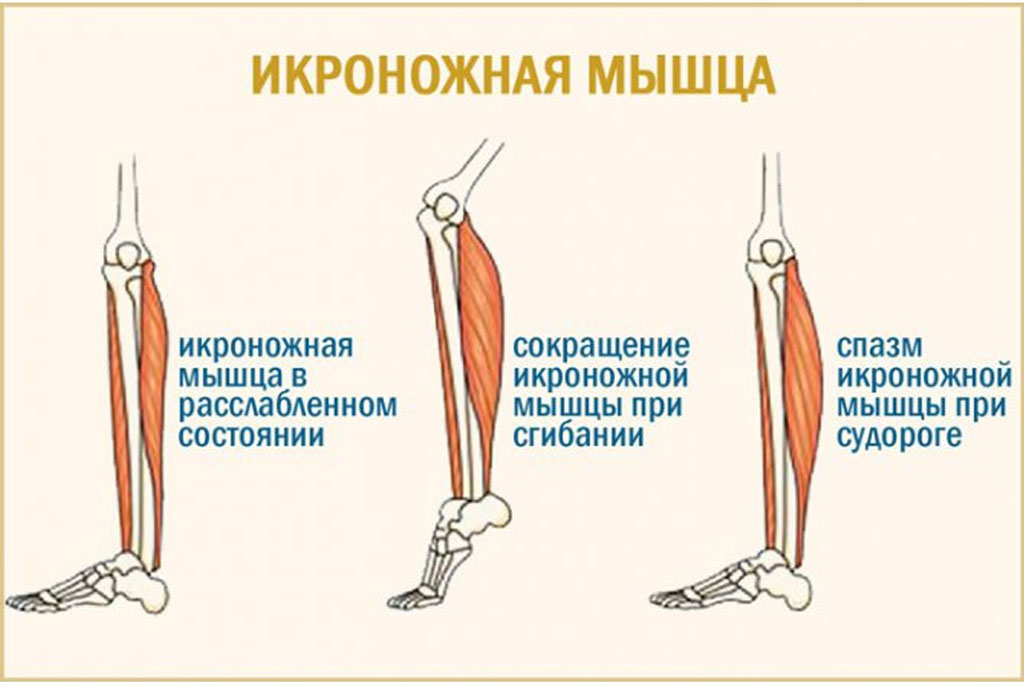 Задание 23
Ответ:
Икроножная мышца сокращается при подъёме на пальцах, она укорачивается
Икроножная мышца крепится к пяточной кости
Свойство мышечной ткани – сократимость
Движение возможно за счёт взаимодействия белков актина и миозина
Задание 23
На рис. 1 изображено растение и внутреннее строение его стебля. На рис. 2 другое растение и внутреннее строение его листа. Определите экологическую группу по отношению к фактору влажности , к которой относят оба этих растения. Обоснуйте приспособительные значения этих признаков
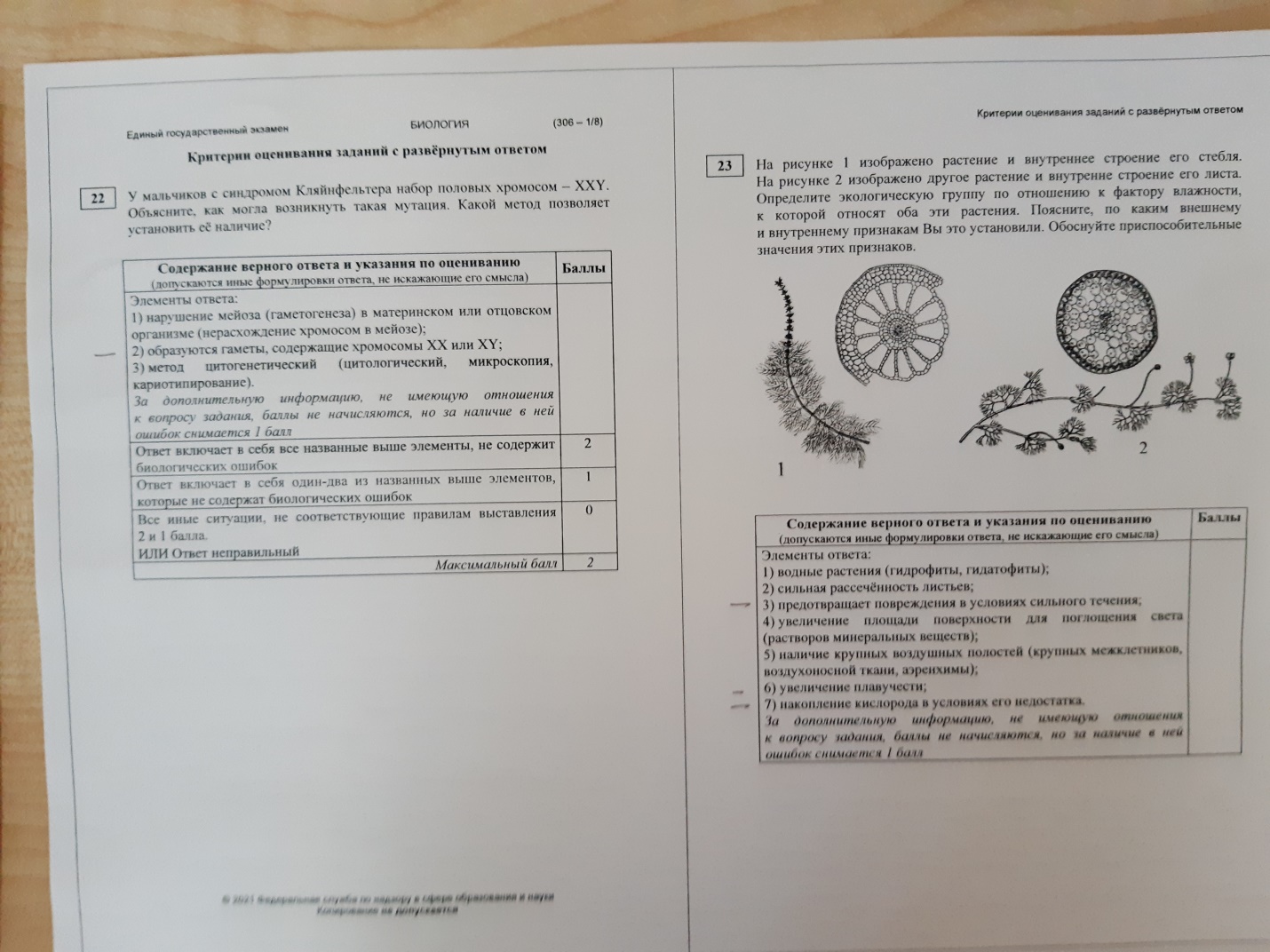 Задание 23
Ответ:
Водные растения (гидрофиты, гидатофиты)
Сильная рассечённость листьев предотвращает повреждения в условиях сильного течения
Увеличение площади поверхности для поглощения света (растворов минеральных веществ)
Наличие крупных воздушных полостей (аэренхимы)
Увеличение плавучести
Накопление кислорода при его недостатке
Задание 24
Найдите три ошибки в приведенном тексте «Особенности земноводных». Укажите номера предложений, в которых сделаны ошибки, исправьте их.
 1) В связи с выходом на сушу в кровеносной системе земноводных произошли крупные изменения
 2) У взрослых особей и головастиков трёхкамерное сердце
 3) Головастик развивается в водной среде из яйца, скорлуповая оболочка отсутствует.
 4) Земноводные – теплокровные животные
 5) Кислород поступает в организм взрослых лягушек через влажную кожу и легкие
 6) Жизнь земноводных в значительной степени зависит от температуры и влажности окружающей среды
 7) К земноводным относят зелёную жабу, гребенчатого  тритона, нильского крокодила, травяную лягушку
Задание 24
2- у головастиков сердце двухкамерное
4 - земноводные холоднокровные животные
 7 – нильский крокодил относится к пресмыкающимся
Задание 24
Найдите три ошибки в приведенном тексте «Плоские черви». Укажите номера предложений, в которых сделаны ошибки, исправьте их.
1)   Тело плоских червей имеет листовидную или лентовидную форму
 2) Тело плоских червей образовано двумя слоями клеток (экто- и энтодермой.
 3)  Плоские черви имеют двустороннюю симметрию тела
 4) Свободноживущие плоские черви имеют нервную систему в виде брюшной нервной цепочки.
 5) У свободноживущих плоских червей пищеварительная система имеет ротовое отверстие, глотку и слепозамкнутый кишечник
 6) Все плоские черви - гермафродиты
 7) К плоским червям относят бычьего цепня, белую планарию, печеночного сосальщика и человеческую аскариду.
Задание 24
2- тело образовано тремя слоями клеток (имеется мезодерма)
4- у свободноживущих червей нервная система стволового (лестничного типа)
7- человеческую аскариду относят к круглым червям
Задание 25
Концентрация кислорода в атмосфере значительно превышает содержание кислорода в воде. Однако рыба, извлечённая из воды начинает задыхаться и погибает. Объясните это явление из особенности строение жабр рыб и газообмена в них. Почему во время рыбалки рыбу, чтобы она оставалась живой, рекомендуется помещать в ведро с холодной водой, не допуская нагревания воды на солнце? Ответ поясните
Ответ:
Жабры раб образованы тонкостенными жаберными лепестками
На воздухе поверхность жаберных лепестков высыхает (лепестки слипаются)
Диффузия кислорода в кровь прекращается
Дыхание рыбы в прохладной воде происходит эффективнее
Кислород в прохладной воде растворяется лучше, чем в теплой (его концентрация поэтому больше и рыба остается живой в ведре с прохладной водой)
Задание 25
Непрерывное движение крови по организму человека обеспечивается, главным образом, за счёт работы сердца. Однако этого не достаточно для движения крови в венах большого круга. Какие дополнительные факторы способствуют венозному кровотоку? Назовите не менее 4-х факторов

Сокращение гладких мышц стенок вен
Сокращение скелетных мышц, окружающих вены
Присасывающее действие грудной клетки (на вдохе давление в ней становится отрицательным)
Присасывающее действие правого предсердия в период его диастолы(расширение его полости приводит к появлению отрицательному давлению в нём)
Разность давлений в начале и в конце венозного русла (разность давлений в капиллярах и венах)
Задание 25
Когда температура тела насекомых выше температуры окружающей среды?
Разогревание тела при работе мышц в полете (перед полетом)
Разогревание на солнце
За счёт питания теплой пищей (навоз, кровь)
Сбивание особей в комок (рой)
Нахождение в укрытии (гниющие остатки)
Темная окраска покровов
Образование тепла в процессе обмена вещест
Задание 26
Смоделируем ситуацию. В лесу обитают мыши и питающиеся ими хищные птицы. Предположим, что часть мышей имеет более заметный белый цвет, а часть – серый. В популяции дневных хищников часть особей обладает острым зрением, а часть – обычным зрением. Как будет проходить совместная эволюция (коэволюция) этих двух групп животных в данной ситуации.
Хищные птицы с любым зрением могут поедать в первую очередь заметных белых мышей
В результате естественного отбора серые мыши будут преобладать в популяции
Хищные птицы с обычным зрением будут проигрывать в конкурентной борьбе птицам с острым зрением
Птицы с острым зрением будут лучше питаться и оставлять больше потомства
В результате естественного отбора птицы с острым зрением начнут преобладать в популяции
Задание 26
В настоящее время число китообразных животных нарвалов составляет около 170 тыс. особей. Международный союз охраны природы в 2017 г. перевел нарвалов из группы видов, находящихся под угрозой вымирания, в группу видов, вызывающих наименьшее опасение. Однако, как показало геномное исследование, нарвалы генетически однородны для такой большой популяции. Каким образом могла сформироваться такая генетическая однородность? Чем может быть опасен для вида низкий уровень генетического разнообразия? Можно ли утверждать, что в настоящее время нарвалы находятся в состоянии биологического регресса?
Задание 26
Ответ:
Родоначальниками современной популяции нарвалов явилась небольшая группа генетических близких особей (популяция прошла через «бутылочное горлышко»)
Гены, имеющиеся у выживших особей, распространились в растущей популяции
Генетическая однородность снижает приспособленность вида к изменениям окружающей среды
Нельзя, так как вид насчитывает относительно большое количество особей и переведен в статус видов, вызывающих наименьшие опасения
Задание 26
Ареалы трех видов современных двоякодышащих рыб, обитающих в пресных водоемах, находятся в Южной Америке, Африке  и Австралии. Какая форма изоляции лежит в основе данного видообразования? Знание какой теории в области геологии позволило учёным описать наиболее вероятный механизм формирования трёх современных видов этих рыб? Опишите, как с учётом этой теории происходило видообразование?
Задание 26
Ответ:
Географическая (пространственная изоляция)
Теория дрейфа континентов
Установлено, что Южная Америка, Африка и Австралия представляли собой единый континент, на котором обитали предки современных двоякодышащих рыб
В результате расхождения материков в каждой изолированной популяции накапливались разные мутации (изменился генофонд)
В каждой изолированной популяции на рыб оказывали воздействие разный условия
Репродуктивная изоляция (действие отбора) привела к появлению разных видов рыб
Задание 27
Задание 27
Какой набор хромосом  характерен  для клеток зоны деления корня и макроспоры семязачатка цветкового растения? Объясните, из каких исходных клеток и в результате какого деления образуются эти клетки.

В клетках зоны деления корня диплоидный набор - 2n хромосом;
Клетки корня развиваются из зиготы (клеток зародыша) путём митоза
В макроспоре семязачатка гаплоидный набор хромосом (n) 
4) макроспора образуется из диплоидной клетки (материнской клетки макроспоры) семязачатка (клетки мегаспорангия в завязи пестика) путем мейоза;
Задание 28
У человека между аллелями генов куриной слепоты (ночная слепота) и дальтонизма (красно-зеленого) происходит кроссинговер. Женщина, не имеющая этих заболеваний, у матери которой был дальтонизм, а у отца куриная слепота вышла замуж за мужчину, не имеющего этих заболеваний. Родившаяся в этом браке моногомозиготная здоровая дочь вышла замуж за мужчину, не имеющего этих заболеваний. В их семье родился ребенок-дальтоник. Составьте схему решения задачи. Укажите генотипы и фенотипы родителей и генотипы, фенотипы и пол возможного потомства в двух браках. Возможно ли в первом браке рождение больного этими заболеваниями ребенка. Ответ поясните.
Задание 28
Р    ХAdХаD                  х                        XADY
     нормальное зрение                 нормальное зрение
отсутствие дальтонизма           отсутствие дальтонизма
G     XAd   XaD   XAD  Xad                              XAD   Y
 
F1   XAd XAD -дочь нормальное зрение, отсутствие дальтонизма          
     XaD XAD -дочь нормальное зрение, отсутствие дальтонизма          
     XAD XAD -дочь нормальное зрение, отсутствие дальтонизма          
     Xad XAD -дочь нормальное зрение, отсутствие дальтонизма       
     
   XAd Y- сын нормальное зрение, дальтоник
  XaD Y –сын куриная слепота, отсутствие дальтонизма
  Xad Y –сын куриная слепота и дальтонизм
  XAD Y сын нормальное зрение, отсутствие дальтонизма
Задание 28
Р2     XАd XAD                      х                          XADY
нормальное зрение                 нормальное зрение
отсутствие дальтонизма         отсутствие дальтонизма
G     XAd     XAD                             XAD   Y

F2   XАd XAD -дочь нормальное зрение, отсутствие дальтонизма          
     XAD XAD -дочь нормальное зрение, отсутствие дальтонизма          
     XAd Y- сын нормальное зрение, дальтоник
     XAD Y сын нормальное зрение, отсутствие дальтонизма      
 
В первом браке возможно рождение сына-дальтоника с куриной слепотой (Xad Y). В генотипе этого ребенка находится материнская, образованная в результате кроссинговера Х-хромосома с двумя рецессивными аллелями, и отцовская   Y-хромосома, не содержащая аллелей этих двух генов.
Задание 28
У человека между аллелями генов ихтиоза (заболевания кожи) и гемофилии происходит кроссинговер. Женщина, не имеющая этих заболеваний, у дигомозиготной матери  которой был ихтиоз, а у отца гемофилия вышла замуж за мужчину, не имеющего этих заболеваний. Родившаяся в этом браке моногомозиготная здоровая дочь вышла замуж за мужчину, не имеющего этих заболеваний. В их семье родился ребенок-гемофилик. Составьте схему решения задачи. Укажите генотипы и фенотипы родителей и генотипы, фенотипы и пол возможного потомства в двух браках. Возможно ли в первом браке рождение больного этими заболеваниями ребенка. Ответ поясните.
Задание 28
Р    ХAhХаH                 х                        XAНY
здоровая кожа                         здоровая кожа
отсутствие гемофилии           отсутствие гемофилии  
G     XAh   XaH   XAH  Xah                              XAH   Y
 
F1   XAh XAH -дочь здоровая кожа, отсутствие гемофилии        
     XaH XAH - дочь здоровая кожа, отсутствие гемофилии
     XHD XAH - дочь здоровая кожа, отсутствие гемофилии
     Xah XAH - дочь здоровая кожа, отсутствие гемофилии
     
   XAhY- сын здоровая кожа, гемофилик
  XaH Y –сын ихтиоз, отсутствие гемофилии
  Xah Y –сын ихтиоз, и гемофилия
  XAH Y- сын здоровая кожа, отсутствие гемофилии
Задание 28
Р2  XАh XAH                      х                          XAHY
здоровая кожа                         здоровая кожа
отсутствие гемофилии           отсутствие гемофилии  
G     XAh     XAH                            XAH   Y

F2   XАh XAH - дочь здоровая кожа, отсутствие гемофилии        
     XAH XAH - дочь здоровая кожа, отсутствие гемофилии                
     XAhY- сын здоровая кожа, гемофилик
     XAН Y сын здоровая кожа, отсутствие гемофилии        
 
В первом браке возможно рождение сына-гемофилика с ихтиозом ( Xah Y). В генотипе этого ребенка находится материнская, образованная в результате кроссинговера Х-хромосома с двумя рецессивными аллелями, и отцовская   Y-хромосома, не содержащая аллелей этих двух генов.